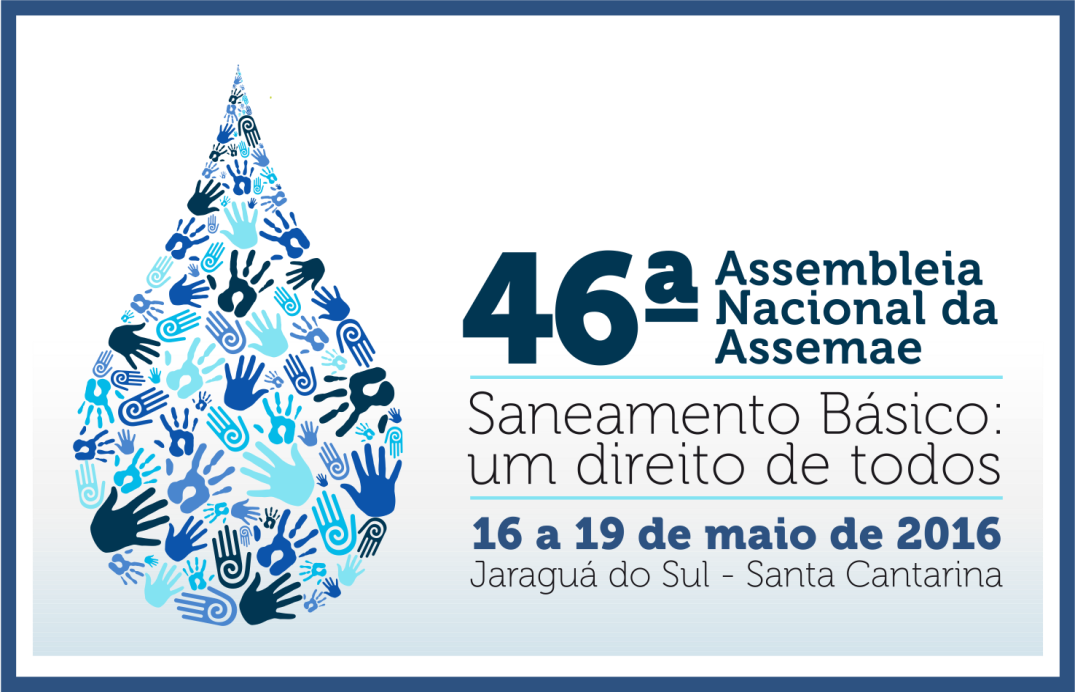 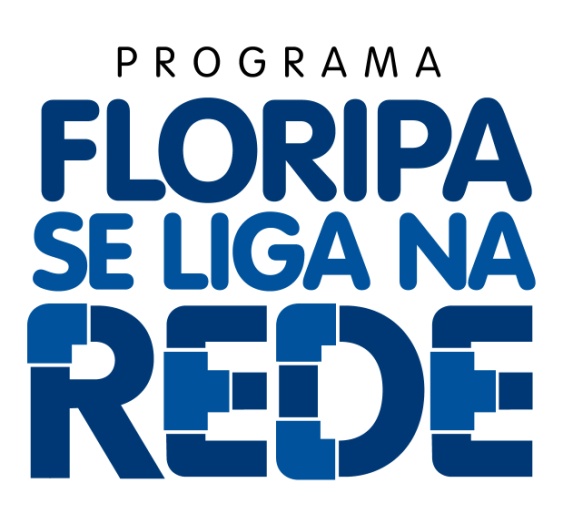 XX Exposição de Experiências Municipais
em Saneamento
ANÁLISE DA PRIMEIRA ETAPA
João Henrique de Siqueira Quissak Pereira

Engenheiro Ambiental - Diretoria de Saneamento Ambiental - Prefeitura Municipal de Florianópolis
INTRODUÇÃO
Classificação dos sistemas de esgotos urbanos (Tsutiya e Sobrinho, 1999):

Unitário (águas residuárias, de infiltração e pluvial – sistema único); Separador parcial (telhados e pátios junto); Separador absoluto (independentes).

Brasil predomina – Absoluto (necessário controle eficiente da destinação da água pluvial).

Villanueva et. al. , 2011 – destaca conexões clandestinas de esgoto à rede de drenagem – influencia na qualidade da água e projeto das estruturas de drenagem.

França et. al., 2006 – necessidade de fiscalização ininterrupta quando da utilização dos sistemas separadores.
INTRODUÇÃO
Archela et. al., 2013 – presença de gorduras, materiais graxos e óleos no esgoto sanitário lançados sem um pré-tratamento (c.g.) ocasionando transtornos à operação e manutenção.

Liliamtis e Mancuso, 2003 – geração de maus odores na rede coletora (Pereira Barreto/SP) – decomposição de materiais orgânicos em decorrência de obstrução parciais ou totais (mau uso).

Braga et. al., 2013 – disposição adequada importante para conservação do meio ambiente e proteção da saúde pública – contaminação da água, solo, proliferação de vetores.

Wiecheteck e Vuitik, 2010 – dentro de um programa de despoluição de cursos d’água urbanos importância da verificação do lançamento de efluentes sanitários e análise qualitativa.
INTRODUÇÃO
FLORIANÓPOLIS: importância da rede pública coletora – lençol freático elevado nas planícies e solo argiloso e raso nas encostas.

Passos e Orofino (2011) destacam a subutilização do sistema público de esgotamento sanitário.

Crescimento urbano acelerado, desordenado e sem a devida infraestrutura.

Atividades ligadas à pesca e maricultura / turismo afetadas.

Lei Municipal 239/2006 – Código Sanitário – obrigatoriedade da ligação à rede pública de esgotamento sanitário.

Lei Municipal 9400/2013 – aprovação e instituição do PMISB – estabelecimento de metas.

Atendimento por rede coletora e tratamento: 57%.
Programa “Floripa Se Liga Na Rede” FUNDAMENTAÇÃO
Contrato de Programa PMF x CASAN

- comprovar documentalmente ao município e à Agência Reguladora a efetiva ligação das edificações na rede coletora de esgotos e de abastecimento de água, quando do início da operação do sistema;

Plano Municipal Integrado de Saneamento Básico
Meta 29: Regularização das ligações prediais em rede pública de esgoto 
Ação 113 - Efetivação de ações de fiscalização que visem à regularização das ligações prediais em rede pública de esgoto
Programa “Floripa Se Liga Na Rede”
Parceria: Casan, SMHSA, Vigilância e Floram- Recursos provenientes da Casan	- Convênio Casan x PMF	- Contrato PMF x Avalius (contratada)- Período: outubro/2013 a dezembro/2015
[Speaker Notes: Use um cabeçalho de seção para cada um dos tópicos, para que a transição seja evidente ao público.]
OBJETIVOS
Intensificar a fiscalização dos imóveis atendidos por rede pública de esgotamento sanitário do município visando à interligação de todos os imóveis atendidos pela rede pública;

Eliminar as ligações irregulares;

Reduzir o extravasamento de esgoto originado pelo lançamento irregular de águas pluviais, gordura e outros resíduos na rede pública de esgotamento sanitário;

Melhorar as condições sanitárias dos imóveis; 

Promover a conscientização dos munícipes sobre a obrigatoriedade e importância da ligação adequada à rede pública de esgotamento sanitário;

- Proteger os recursos hídricos e prevenir a contaminação do solo e do lençol freático.
ÁREA DE ABRANGÊNCIA
1ª ETAPA
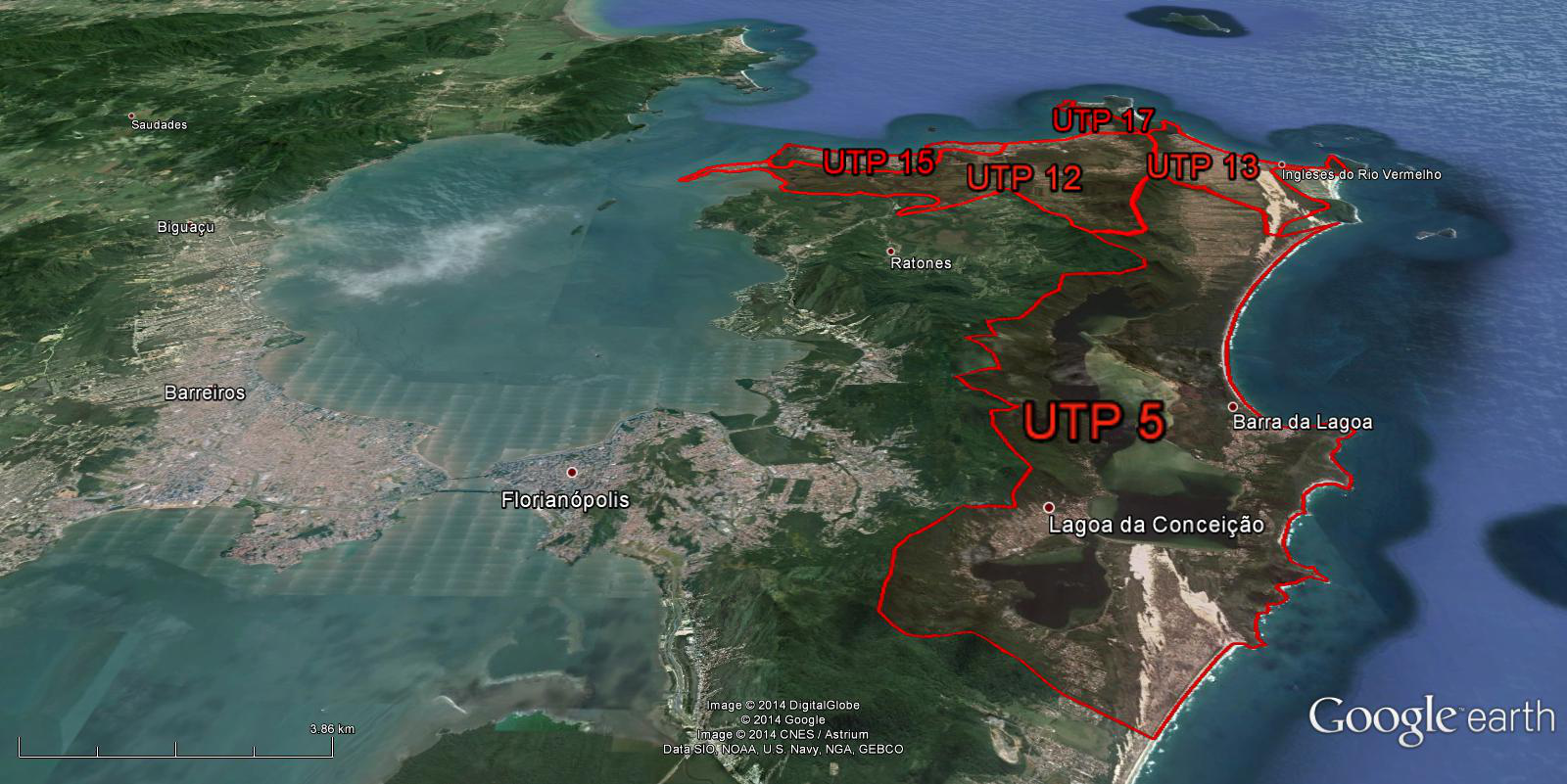 N
[Speaker Notes: Esta é outra opção para um slide de Visão Geral usando transições.]
PROCEDIMENTO INSPEÇÃO
PORTAL
GEOPROCESSAMENTO
PMF
MÓDULO SANEAMENTO
ORDEM DE SERVIÇO –
 O.S.
ADEQUADA
INSPEÇÃO
INADEQUADA
Não conectado a rede
Conectado parcialmente a rede
Água pluvial conectada a rede
Esgoto conectado a rede de esgoto
Ausência de cx de gordura
Cx de gordura sem sifão
Cx de inspeção obstruída
Ausência de cx de inspeção
Tampa da cx de inspeção lacrada
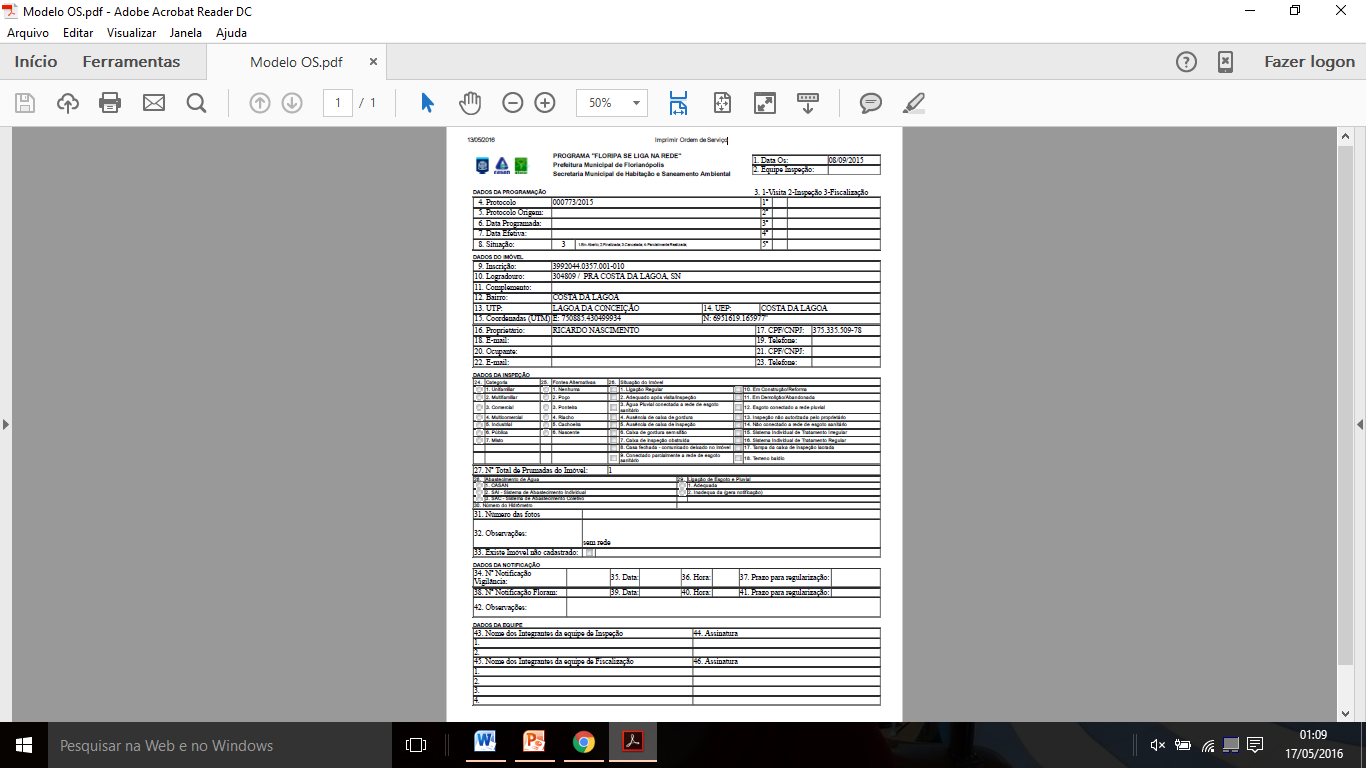 Ordem de Serviço
PROCEDIMENTO resumido  INSPEÇÃO/FISCALIZAÇÃO – imóveis inadequados após 2ª inspeção
SMHSA
Vigilância em Saúde Municipal
Após  2 inspeções
Adequada
Proprietário Imóvel

Atestado de Regularidade emitido pela CASAN
CASAN/ Empresa cont.
Inadequada
Vigilância em Saúde Municipal
Geoprocessamento da Prefeitura
Situação das ligações de esgotos
 Exemplo: Barra da Lagoa
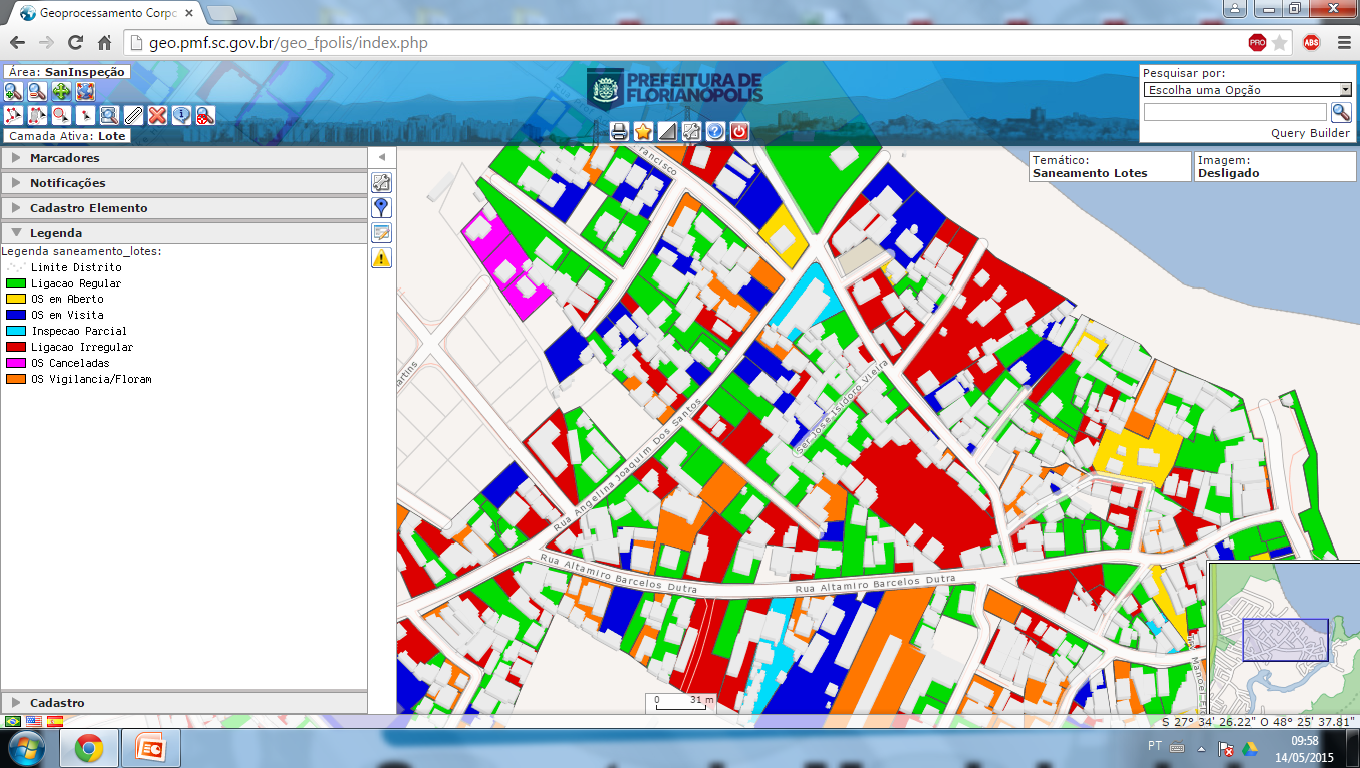 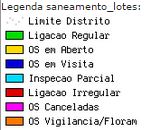 RESULTADOS e DISCUSSÃO
Tabela 1: Situação das inspeções realizadas (quantidade de imóveis)
Tabela 2: Caracterização das inspeções realizadas (percentagem)
Principais inadequações encontradas- Ausência de caixa de gordura: 5086 imóveis (Canasvieiras: 1101) – mais recorrente em todas as localidades, exceção aos Ingleses (inclui dimensão inadequada, não acesso e recebimento de outros efluentes) – grandes problemas para operação do sistema- Não conectado à rede de esgotamento sanitário: 2288 (Ingleses: 732) – rede mais recente; “problemas encobertos”- Ausência de sifão na caixa de gordura: 1484 (Barra da Lagoa: 321)
Tabela 3: Percentagem das inadequações específicas regularizadas após reinspeção
Tabela 4: Imóveis regularizados por localidade após reinspeção
Tabela 5: Situação dos imóveis após reinspeção
Gráfico 1: Situação dos imóveis após reinspeção (percentegem)
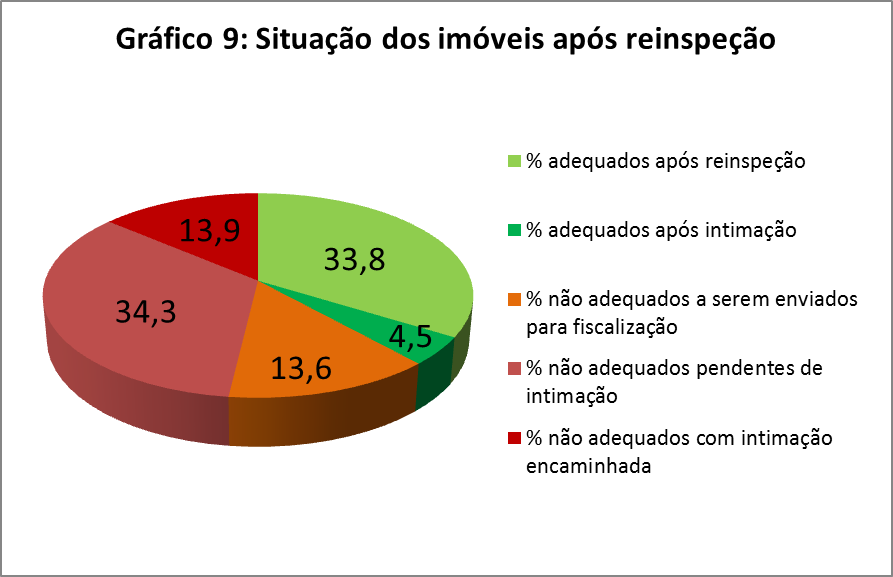 Conclusões
- Foco atual: corretivo - Importância da atuação da Casan no momento da implantação (informação) e entrada em operação da rede (fiscalização)- Identificação das irregularidades e aumento da quantidade de móveis conectados de forma adequada à rede- Perenidade das ações e aumento da área;- Aperfeiçoamento do Sistema de Informações e gestão das informações (informatização completa do processo) e adequações no formulário da Ordem de Serviço;- Melhora na relação institucional entre os órgãos envolvidos;
[Speaker Notes: Use um cabeçalho de seção para cada um dos tópicos, para que a transição seja evidente ao público.]
Conclusões
- Aumento do engajamento/conscientização da comunidade (desconhecimento da necessidade e forma adequada; resistência – imagem da Casan e custos iniciais);- Intensificação da atuação dos órgãos de fiscalização- Melhoria contínua dos serviços prestados pela contratada (qualidade, logística);- Subsídio para outras ações no município (exemplo: Rio do Brás – Canasvieiras)- Subsídio para elaboração de ações em outros municípios
[Speaker Notes: Use um cabeçalho de seção para cada um dos tópicos, para que a transição seja evidente ao público.]
OBRIGADO PELA ATENÇÃO!
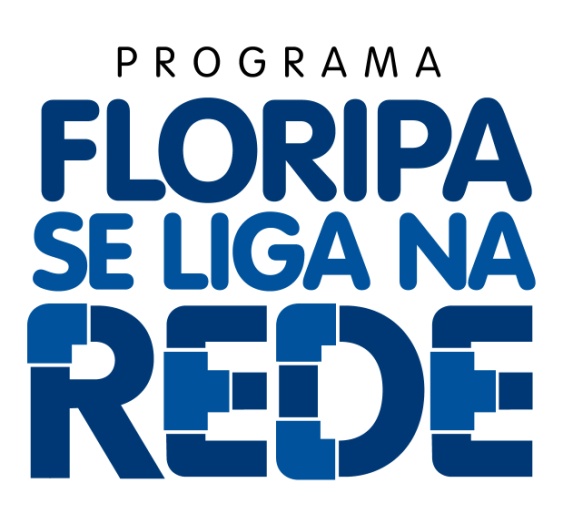 João Henrique de Siqueira Quissak Pereira

(jhsqpereira@gmail.com)